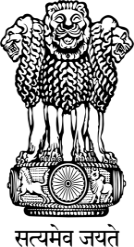 Development Partnership Administration
Ministry of External Affairs
India & Africa 
Partners in Development  
 
Capacity Building Programmes & Lines of Credit
India’s Partnership with Africa
India’s partnership with Africa goes back to the early 20th century when we were fighting colonialism and apartheid.

In the modern era, we have evolved a model of cooperation, which is consultative, responsive and based on our respective development experiences and perspectives.

India’s involvement in capacity building in Africa dates from the 1960’s through our ITEC programme and other  facilities for experience sharing.

Over the past 10 years in particular, there has been a significant intensification of our engagement in economic development, institutional cooperation  and capacity building.
India-Africa Forum Summits
The India-Africa Forum Summits have imparted a new vigour to our partnership with African countries.

Two Summits have been held so far: in April 2008 in New Delhi and in May 2011 in Addis Ababa

These Summits have laid the foundation of a new architecture for a structured interaction and cooperation between India and our African partners in the 21st century

The IAFS process promotes a unique engagement at three levels – the continental, the regional and the bilateral
Institutional engagement
In implementation of  the IAFS decision, conferences and workshops organized include: 

Crafts Skill Development Workshop for Women 
Special Session on Global Commons & Challenges 
Science & Technology Ministers’ Conference 
Training programme for Secretary Generals of African Chambers of Commerce
India-Africa Trade Ministers Conference 
First Meeting of India Africa Business Council 
Annual CII EXIM Bank Conclaves
Capacity building
Under the ITEC [Indian Technical & Economic Cooperation] programme, short- and medium-term courses are offered in various Indian institutions, covering subjects like Accounts, Audit, Banking, Finance & Management, IT,  Telecommunication, SME/Rural Development, Environment and Renewable Energy

Specialized Courses are also offered in in Parliamentary Procedures, Election Management, Mass Communication, Remote Sensing, etc
Capacity building contd…….
Indian experts are deputed to African countries (as per request) to advise host governments or their institutions in specific economic or developmental areas

Indian Army Training Teams deputed to a number of African countries on specific requests. 

Training slots offered to African countries in premier Indian defence institutions, including in NDC and DSSC. During 2012-13,  244 army, 115 naval and 76 air force training slots offered to Africa.
Utilisation of ITEC Programmes
In Africa
Multilateral ITEC training courses
In Africa
Scholarships & Fellowships
ICCR Scholarships at Indian Universities
Special agricultural scholarships (75 per year): 71 and 85 utilised in 2010-11 and 2011-12. 102 applications under process for 2012-13.

C.V. Raman Scientific Fellowships (104 per year): 85 and 79 utilised in 2010-11 and 2011-12.

Special training courses (500 per year): 449 and 929 utilised in 2010-11 and 2011-12.
Capacity building institutions
As per decisions taken at the India-Africa Forum Summits, India has committed to establishing about 100 capacity-building institutions to build and strengthen capacities at the pan-African, regional and bilateral levels. An indicative list of the institutions is below:

India-Africa Institute of Information Technology
India-Africa Institute of Foreign Trade
India-Africa Institute of  Education Planning and Administration
India-Africa  Diamond Institute
India-Africa Civil Aviation Academy
India-Africa Institute of Agriculture and Rural Development
India-Africa University for Life and Earth Sciences
Capacity building institutions contd……..
We have also launched an initiative of establishing and strengthening common infrastructure and facilities for pan-African development of some key industry sectors. Examples are:  

India-Africa Food Processing Cluster
India-Africa Textile Cluster
India-Africa Trade Promotion
21 out of 34 African LDCs have acceded to the India-Africa Duty Free Tariff Preference (DFTP) Scheme.

India-Africa trade has seen significant growth over the last 8 years :
In US Dollars billion
Lines of Credit
Lines of Credit [LoCs] have been an increasingly significant part of India-Africa development cooperation since 2003-04. 

They are concessional loans intended to set up infrastructure projects and to  share Indian experience in developmental initiatives .

LoCs have financed a wide range of projects in agriculture, irrigation, food processing, rural electrification, IT and infrastructure [roads, railways, cement, power, etc].

The objective is to create durable assets and build sustainable institutions.

At IAFS-I & II, we have committed to a quantum jump in the targets of LoCs in the coming years.
[Speaker Notes: High proportion for Africa; sharp increase from 2009-10 onwards – impact of IAFS; nevertheless targets not reached; note the vast gap between approvals and disbursements; some issues [will take up later]]
Project selection
Development priorities of the partner country
Assessment of India’s strengths
Bilateral consultations, through the diplomatic missions in the respective countries to identify sectors and projects
Thorough assessment of project feasibility 
If procurement for a project, a credible timetable to ensure the supplies integrate with the project of which the procurement is a part
Procedural Requirements
A project report, with detailed project description, technical feasibility, environmental impact assessment, schedule of implementation, financial appraisal, breakdown of cost estimates etc.

LoC terms  - interest rates, moratorium period and tenor - depend on World Bank classification of the country 

Relaxation in terms are made on a case-by-case basis, depending on requirements. 

The project is to be implemented by Indian entities
Procedural Requirements contd…...
Goods and services for minimum 75% value of the LoC contracts are to be sourced from India (with a provision for some relaxation, particularly where extensive civil works are involved)

For complex projects, Project Management Consultant is essential to assist in preparation of DPR, floating tenders, selecting contractors and monitoring project implementation. PMC contract can be covered in the LoC with GoI’s concurrence 

African governments would follow their rules and procedures for selection of contractors and award of contracts, but they are expected to be transparent and fair, using open competitive bidding
Steps in identification & implementation of LoC projects
A comprehensive project report sent to GoI through Indian Embassy/High Commission.
 
GoI conveys approval for LoC after appraising the project.
 
EXIM Bank sends a draft LoC agreement to be signed by the African Government or its authorized agency/department.   
 
PMC (for complex projects) selected first and then contractor – both by open, competitive bidding. Participation limited to Indian companies;
Steps in identification & implementation of LoC projects
Contract sent to EXIM Bank, which approves after verifying fulfillment of  all procedures 
 
Implementing agency’s bank opens Letter of Credit (L/C) in favour of the contractor.  

EXIM Bank pays contractor directly on completion of each project milestone [as certified by the host country] and debits the amount to the LoC account of the host Government. 

Host Government certifies completion of the project to Indian Embassy/High Commission
Further fine-tuning
Better information dissemination on capacity building programmes 

Dialogue on IAFS institutions so that they meet host country expectations

Professionally prepared techno-economic feasibility studies: India can offer assistance for this 

Transparent selection procedures for consultants and contractors
Further fine-tuning
Contracts should enforce strict quality standards and penalties for delays  

Synchronization in projects with multiple sources of funding and supplies 

Robust mechanisms for monitoring project implementation

Issues relating to LoC terms and conditions